OEC Ecosystem InitiativeTechnical Assistance Branch Efforts
DHS Office of Emergency Communications

October 31 2014
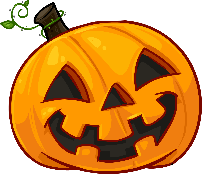 1
OEC TA Branch – FY 2015 Strategic Planning
FY’15 Focus Area / Driver
TA Branch Activity
2
[Speaker Notes: Developed in 2008, the NECP was designed to serve as an over-arching framework to enhance emergency communications nationwide.  

OEC worked closely with key stakeholders at all levels of government and public safety to assess key capabilities and identify gaps.

However, that first plan was developed 6 years ago and was primarily focused on Land Mobile Radio (LMR) networks.   

Technology has advanced considerably since then and public safety is becoming more reliant on newer technologies, such as NG 911 and Priority Services.   

As a result, under its statutory authority, OEC reviewed the NECP, its goals and its recommendation and began the first comprehensive update of the original plan.]
OEC Emergency Communications Ecosystem
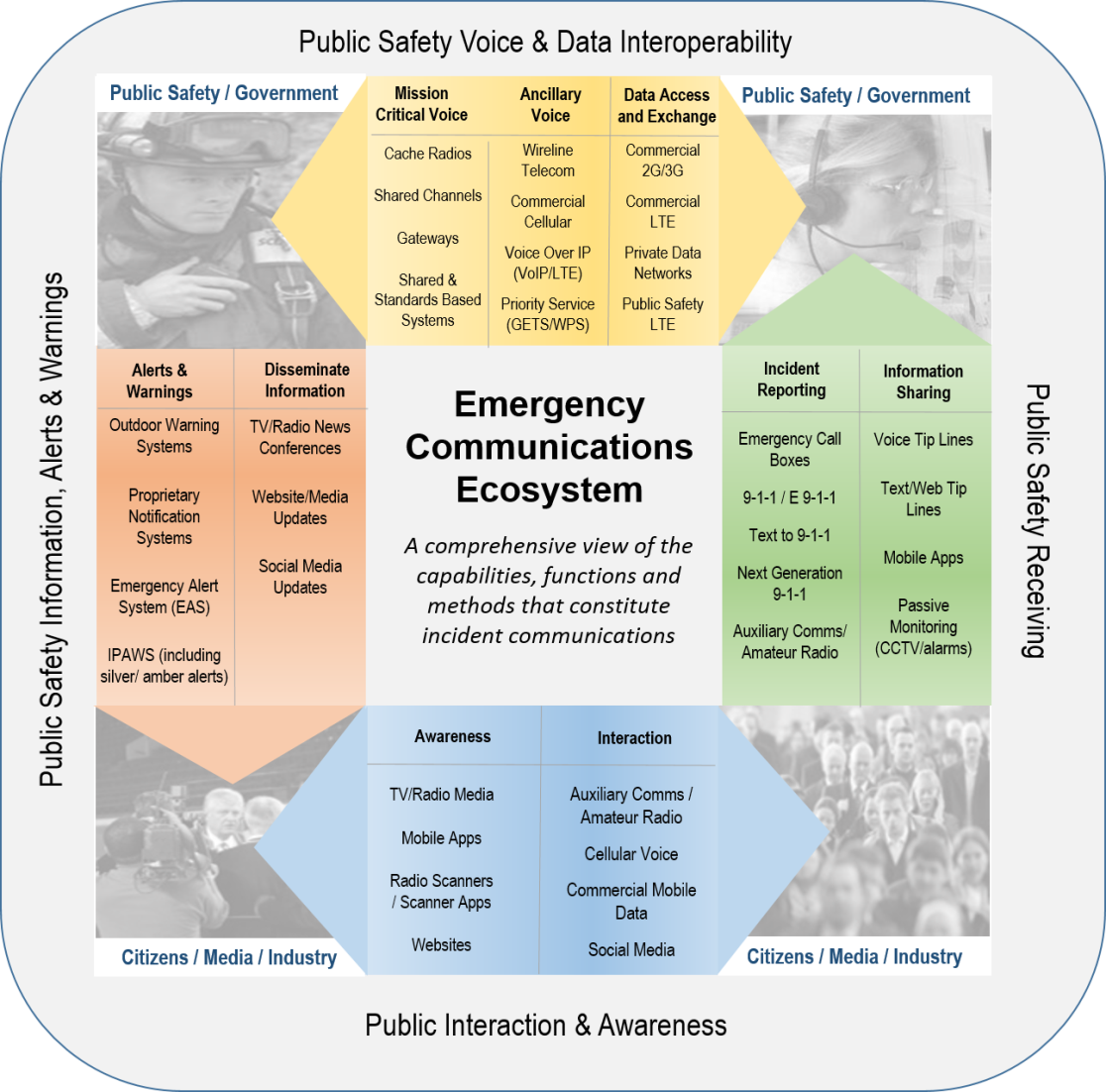 3
Major Ecosystem Initiatives
Technical Assistance
Ecosystem TA Development Summit (Partnerships)
Bring together key executives from State and local agencies to publicize the NECP & ecosystem
Collect input/feedback on OEC Ecosystem technical assistance needs

Training / TA Sessions at State/Nationally Sponsored Conferences (External Affairs)
Governing across the Ecosystem
Operating in the Emergency Communications Ecosystem
Technology of the Emergency Communications Ecosystem
Text to 9-1-1 Prep Workshops (Partnerships)
Ecosystem in Action
Mapping the ecosystem (P&P)
Regional ecosystem tabletops (RCB)
Operational data prioritization (AAT/CPM)
Statewide Planning
Review/Alignment of SCIP with NECP & Ecosystem
4
[Speaker Notes: Developed in 2008, the NECP was designed to serve as an over-arching framework to enhance emergency communications nationwide.  

OEC worked closely with key stakeholders at all levels of government and public safety to assess key capabilities and identify gaps.

However, that first plan was developed 6 years ago and was primarily focused on Land Mobile Radio (LMR) networks.   

Technology has advanced considerably since then and public safety is becoming more reliant on newer technologies, such as NG 911 and Priority Services.   

As a result, under its statutory authority, OEC reviewed the NECP, its goals and its recommendation and began the first comprehensive update of the original plan.]
Coordinating Across OEC
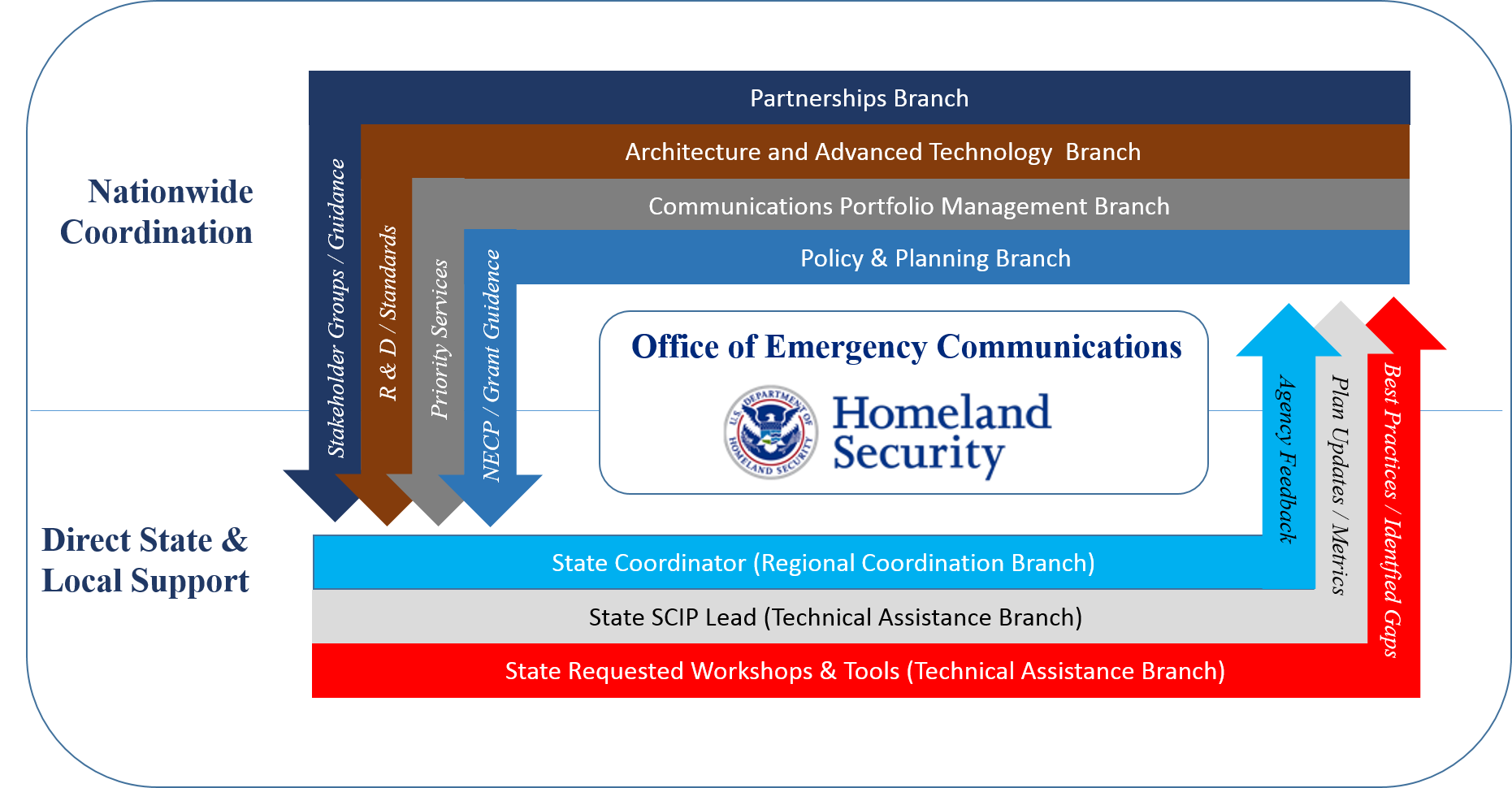 5
[Speaker Notes: Developed in 2008, the NECP was designed to serve as an over-arching framework to enhance emergency communications nationwide.  

OEC worked closely with key stakeholders at all levels of government and public safety to assess key capabilities and identify gaps.

However, that first plan was developed 6 years ago and was primarily focused on Land Mobile Radio (LMR) networks.   

Technology has advanced considerably since then and public safety is becoming more reliant on newer technologies, such as NG 911 and Priority Services.   

As a result, under its statutory authority, OEC reviewed the NECP, its goals and its recommendation and began the first comprehensive update of the original plan.]
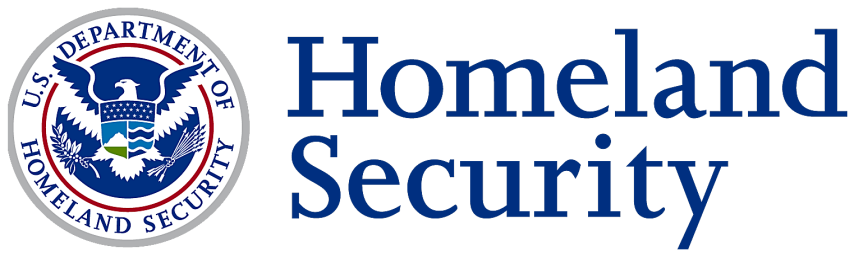